VOLONTÄR I SKOLAN

STORVIKEN- OCH SÖRGÅRDSSKOLAN MED FRITIDSHEM

2024-03-22
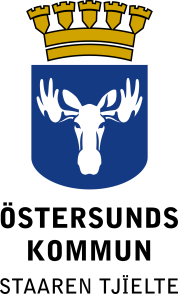 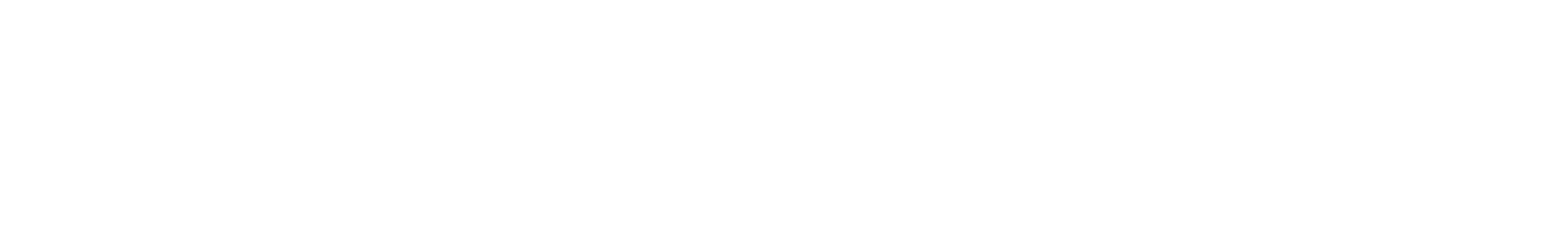 VÅR ÖVERGRIPANDE MÅLSÄTTNING
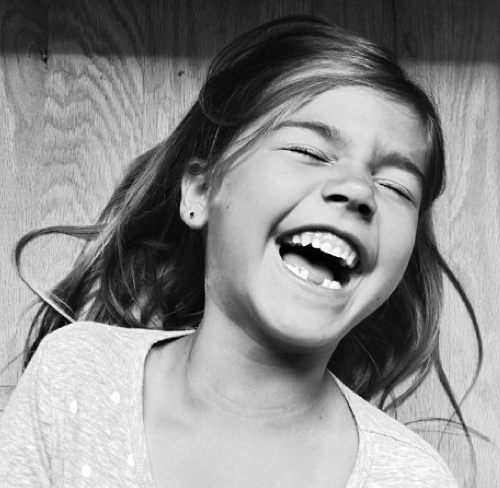 EN LIKVÄRDIG SKOLA DÄR ALLA ELEVER NÅR MÅLEN OCH NÅR SÅ LÅNGT SOM MÖJLIGT  
GENOM EN INTRESSANT OCH RELEVANT UTBILDNING
Arbetsuppgifter
Stötta elever tillsammans med andra pedagoger
Deltar som resurs i skolarbetet i någon/några klasser. 
Du får anvisningar av klasslärare/kollegor
 
Värdegrundskonceptet PAX (Trygghet & Studiero) 
Planerad fri lek och styrda aktiviteter
Stor vikt på elevernas sociala förmågor
Kvalifikationer
God samarbetsförmåga
Lugn och stabil person som sätter eleven i främsta rummet. 
Du förstår att många barn är i behov av stöd i det sociala samspelet
Godkänt utdrag ur polisens belastningsregister innan du kan börja
Morgonfritids (1-2 st)
Morgonfritids är mellan 0600-0800 och är indelat:
0600-0700: Öppning och inomhuspyssel
0700-0730: Frukost
0730-0800: Utomhus, fria aktiviteter (skolan börjar kl 0800)

Lätt undervisningsgrupp (2-3 st)
En grupp elever som behöver extra färdighetsträning främst inom svenska/matte 1-3 gånger i veckan
Eleverna får uppgifter av klasslärare/specialpedagog och får stöd av vuxna i mindre grupper

Fritidshem, eftermiddag (2-3 st)
1315-1800
Extraresurs i barngrupp på fritids i fria eller styrda aktiviteter
Kan vara inomhus, skolgården, skolskogen, elljuspåret, ishallen, mm